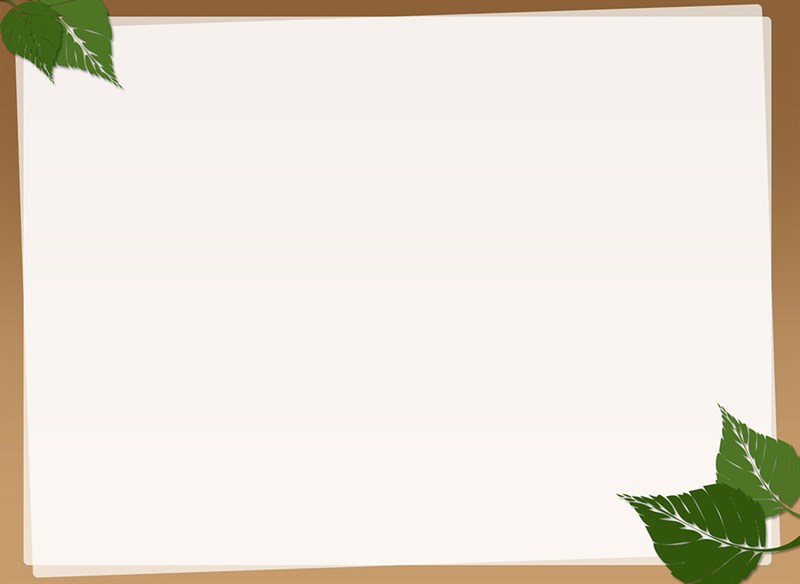 PHÒNG GIÁO DỤC VÀ ĐÀO TẠO QUẬN LONG BIÊN
TRƯỜNG MẦM NON GIANG BIÊN
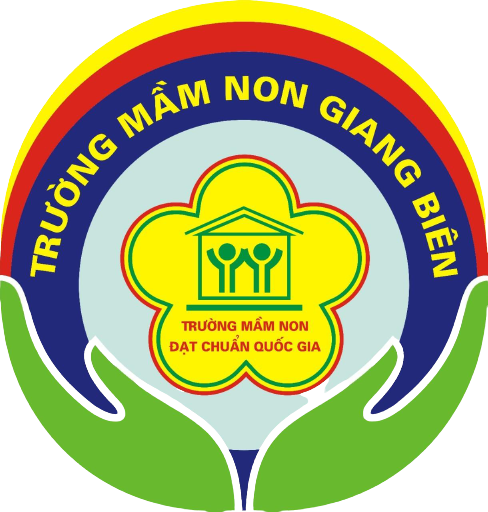 LĨNH VỰC PHÁT TRIỂN NGÔN NGỮ
 
THƠ “NÀNG TIÊN ỐC”
LỚP MGL A4
1. Ổn định tổ chức:
Hát “Cá vàng bơi”
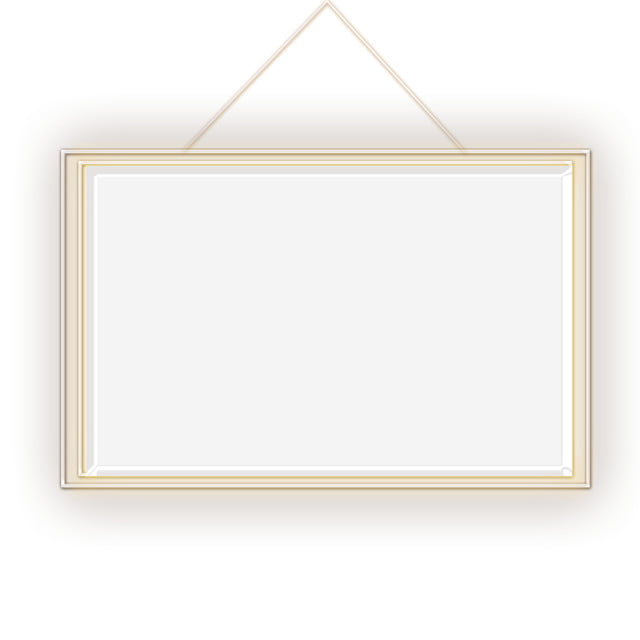 2. Phương pháp, hình thức tổ chức:
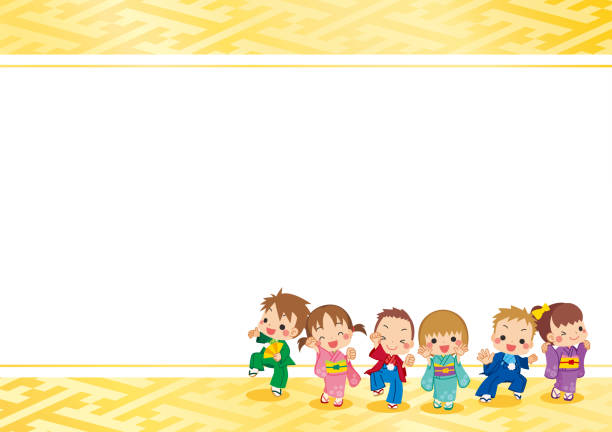 Cô đọc thơ lần 1
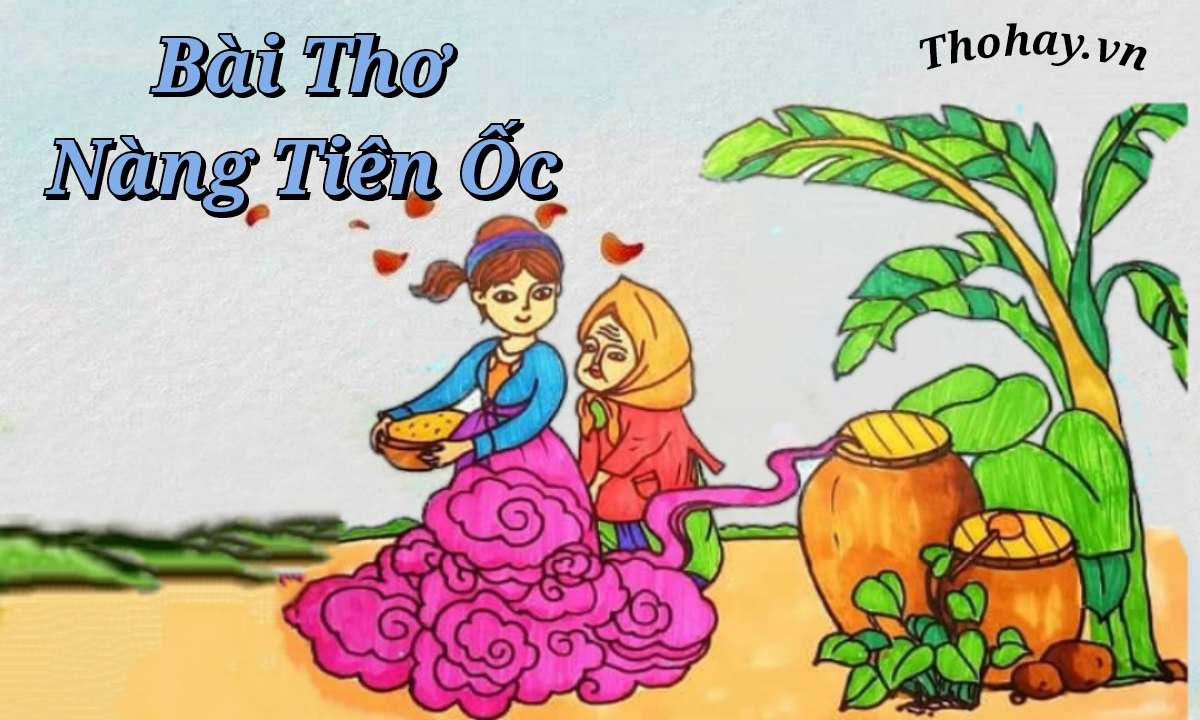 Cô vừa đọc cho các con nghe bài thơ gì?
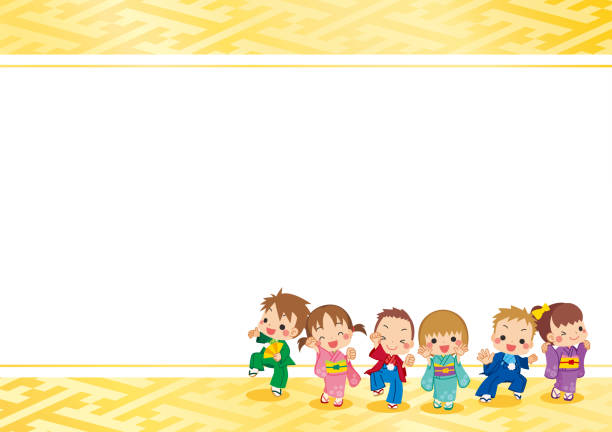 Cô đọc thơ lần 2: Kết hợp tranh minh họa
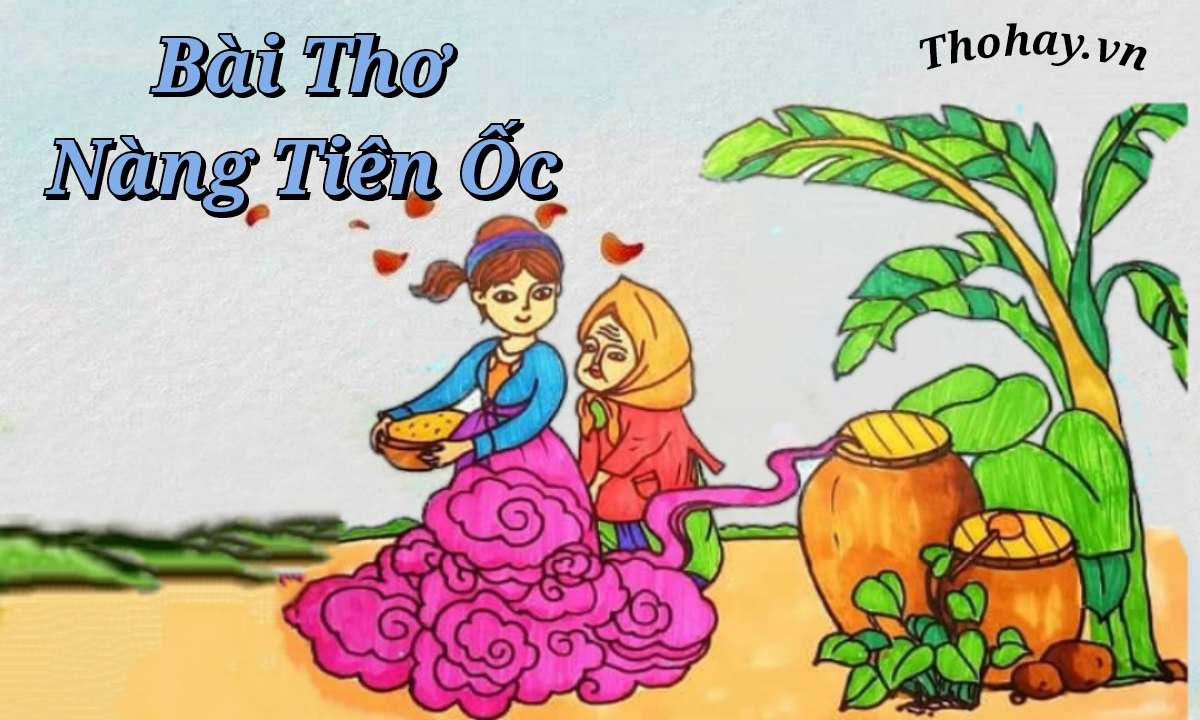 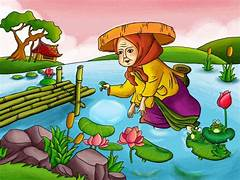 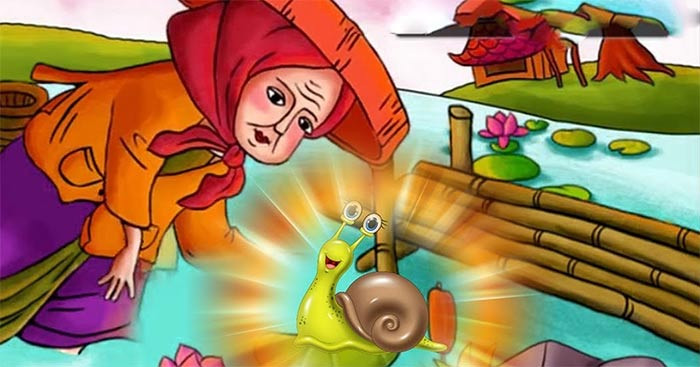 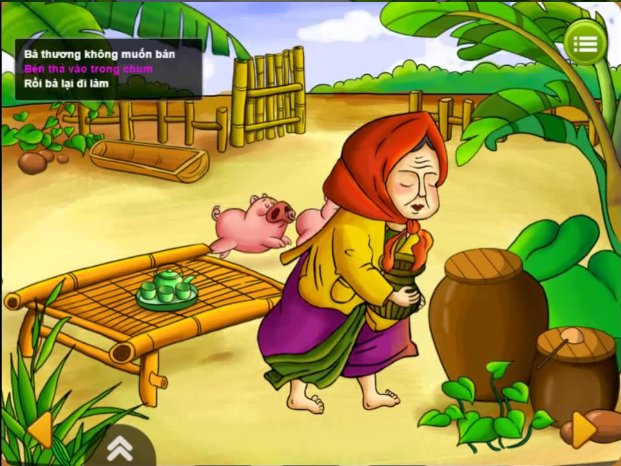 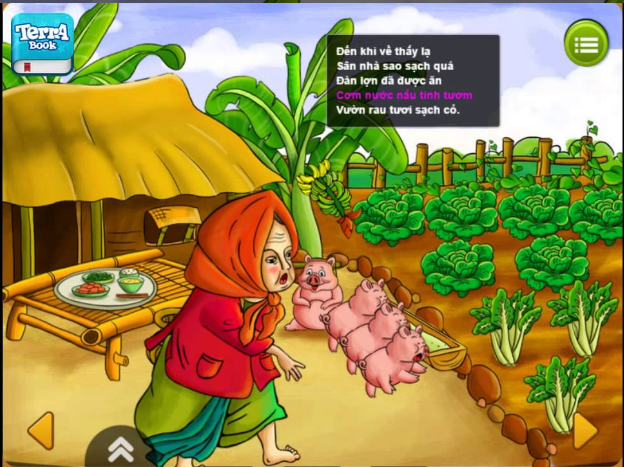 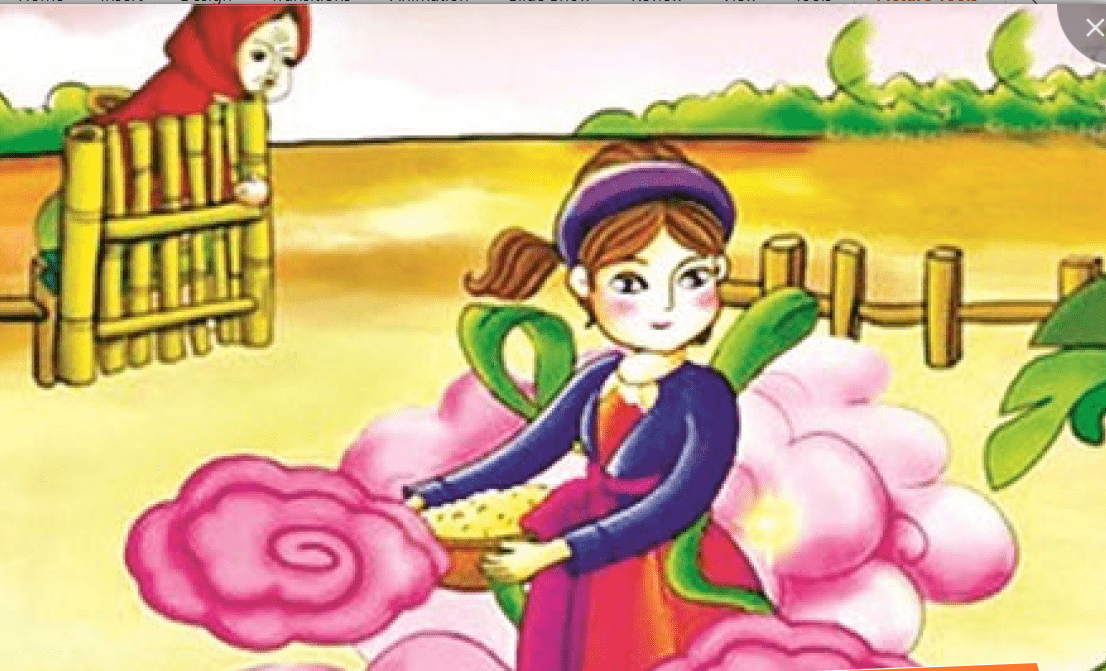 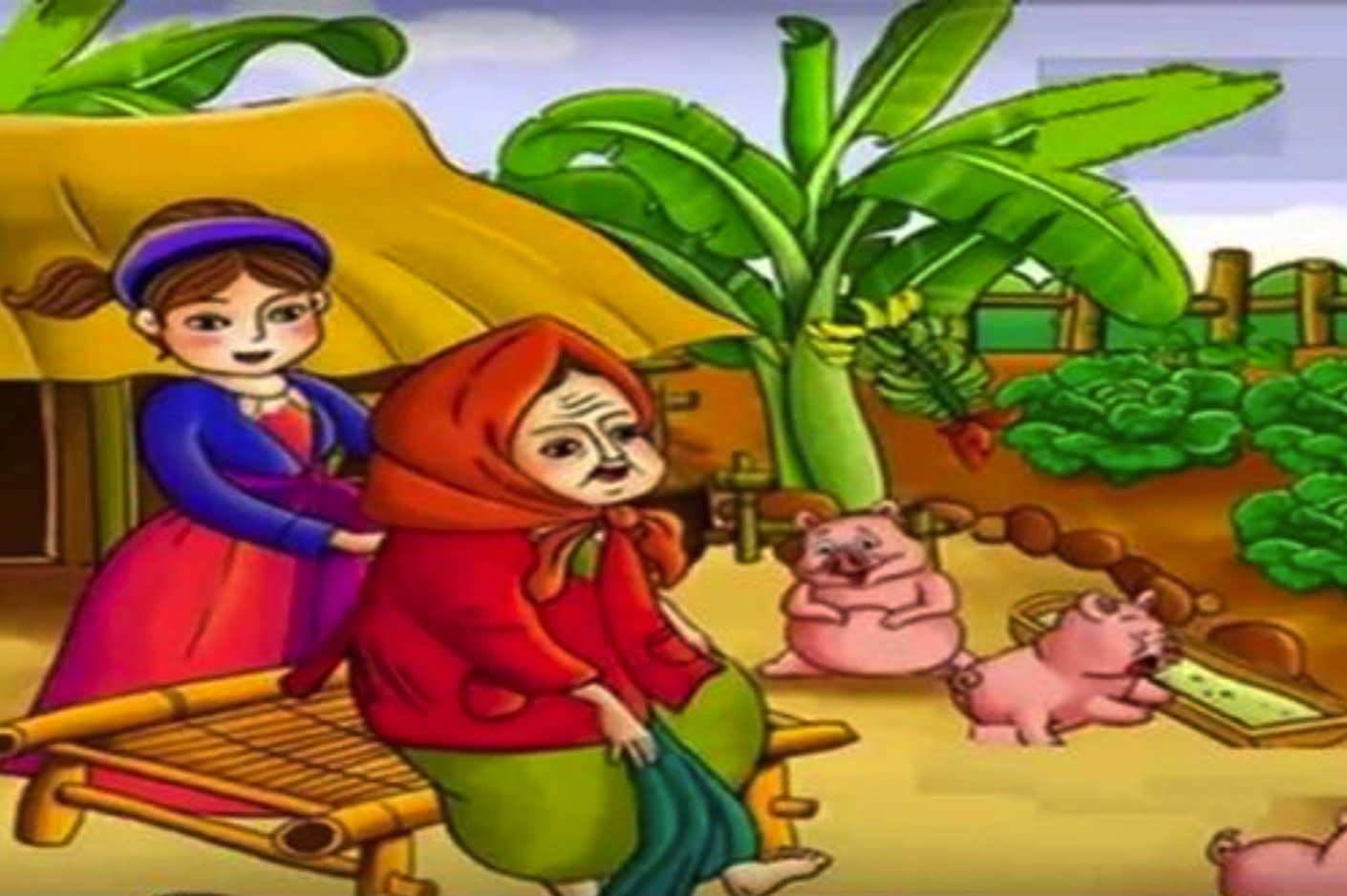 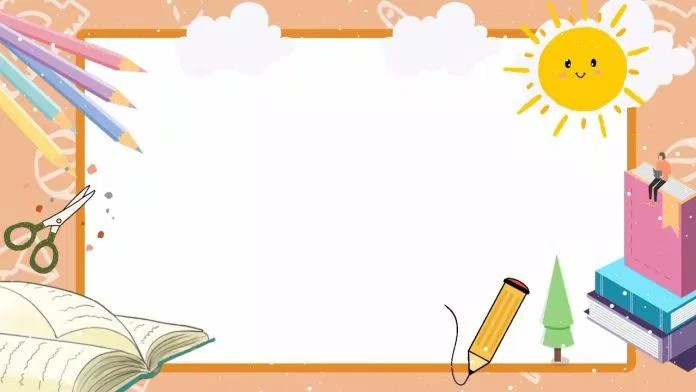 ĐÀM THOẠI
Cô vừa đọc cho các con nghe bài thơ gì?
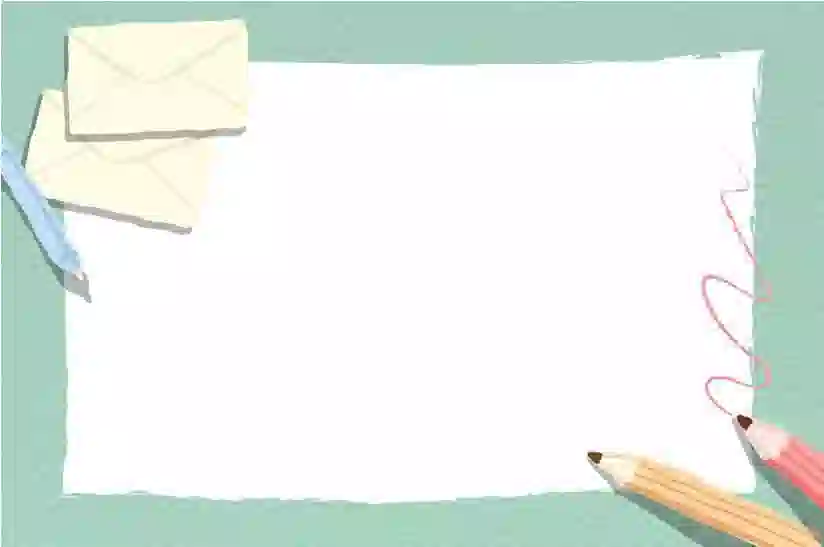 Trong bài thơ bà già nghèo sống bằng nghề gì?
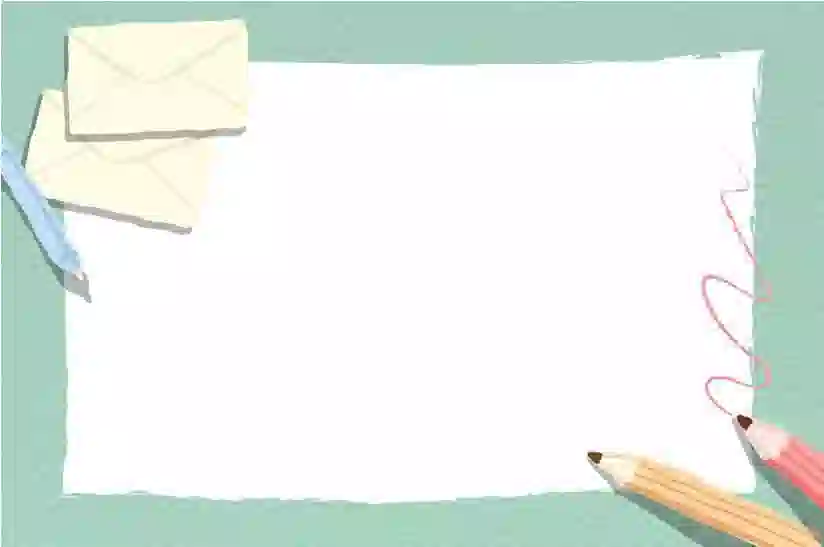 Bà già bắt được con ốc như thế nào?
Bà già làm gì với con ốc?
LàTys
Một hôm bà già đi làm về thấy chuyện lạ gì xảy ra trong nhà bà?
Lúc này bà già làm gì?
LàTys
Từ đó bà già và nàng tiên sống với nhau như thế nào?
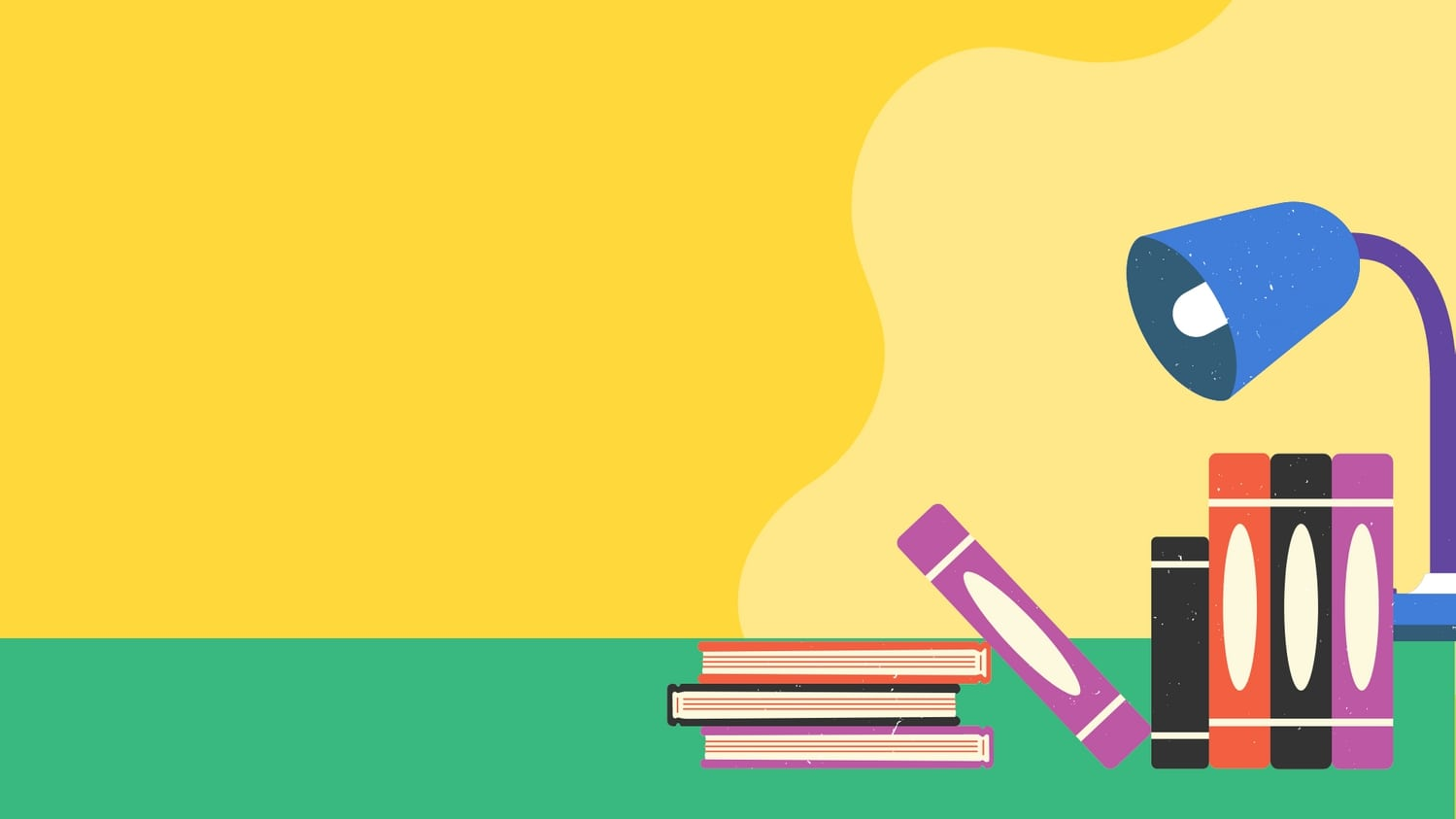 DẠY TRẺ ĐỌC
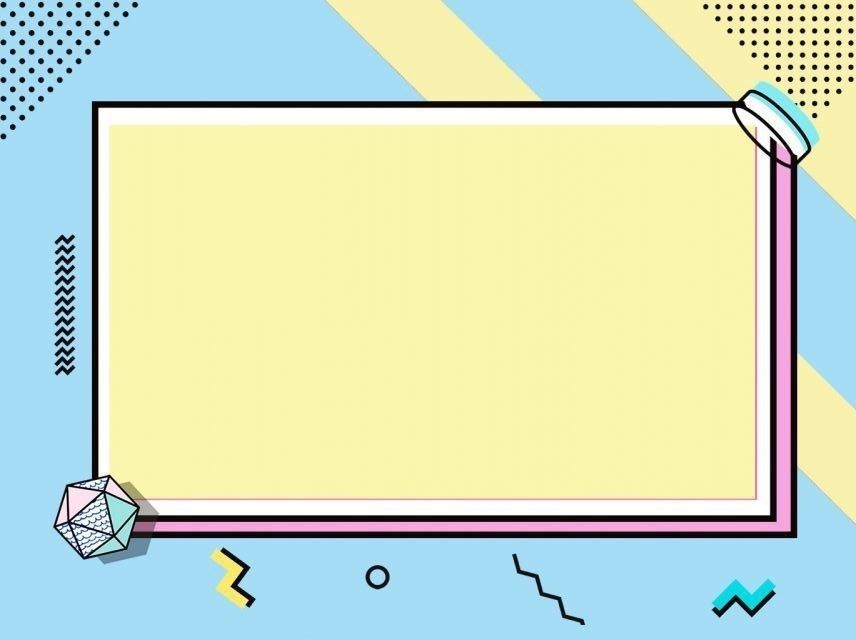 GIÁO DỤC
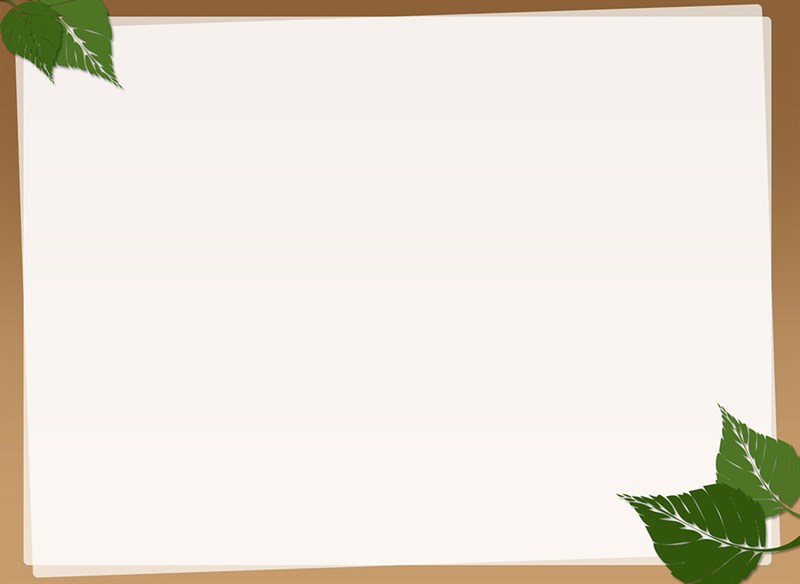 3. Kết thúc: